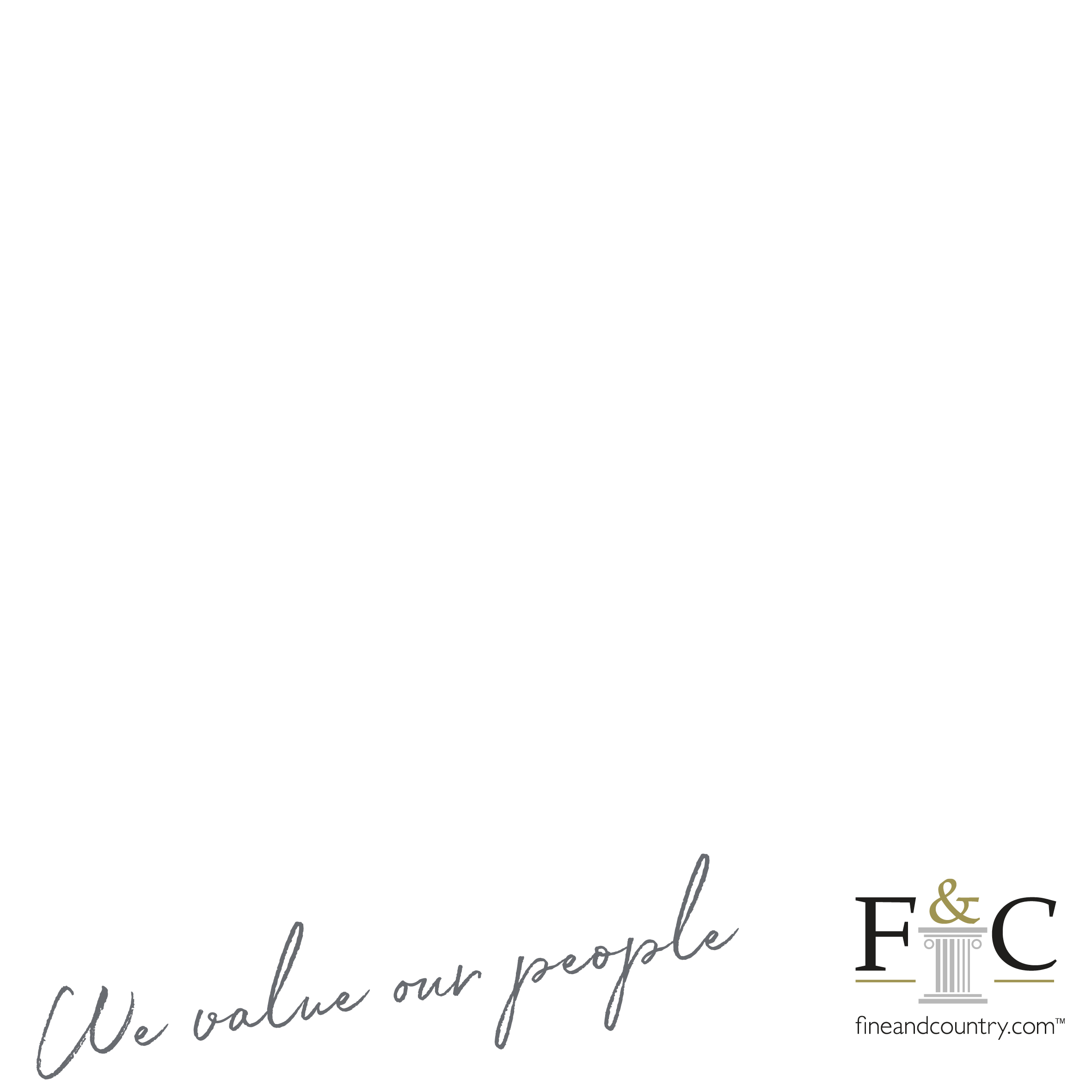 Property Consultant
AGENT NAME AND SURNAME
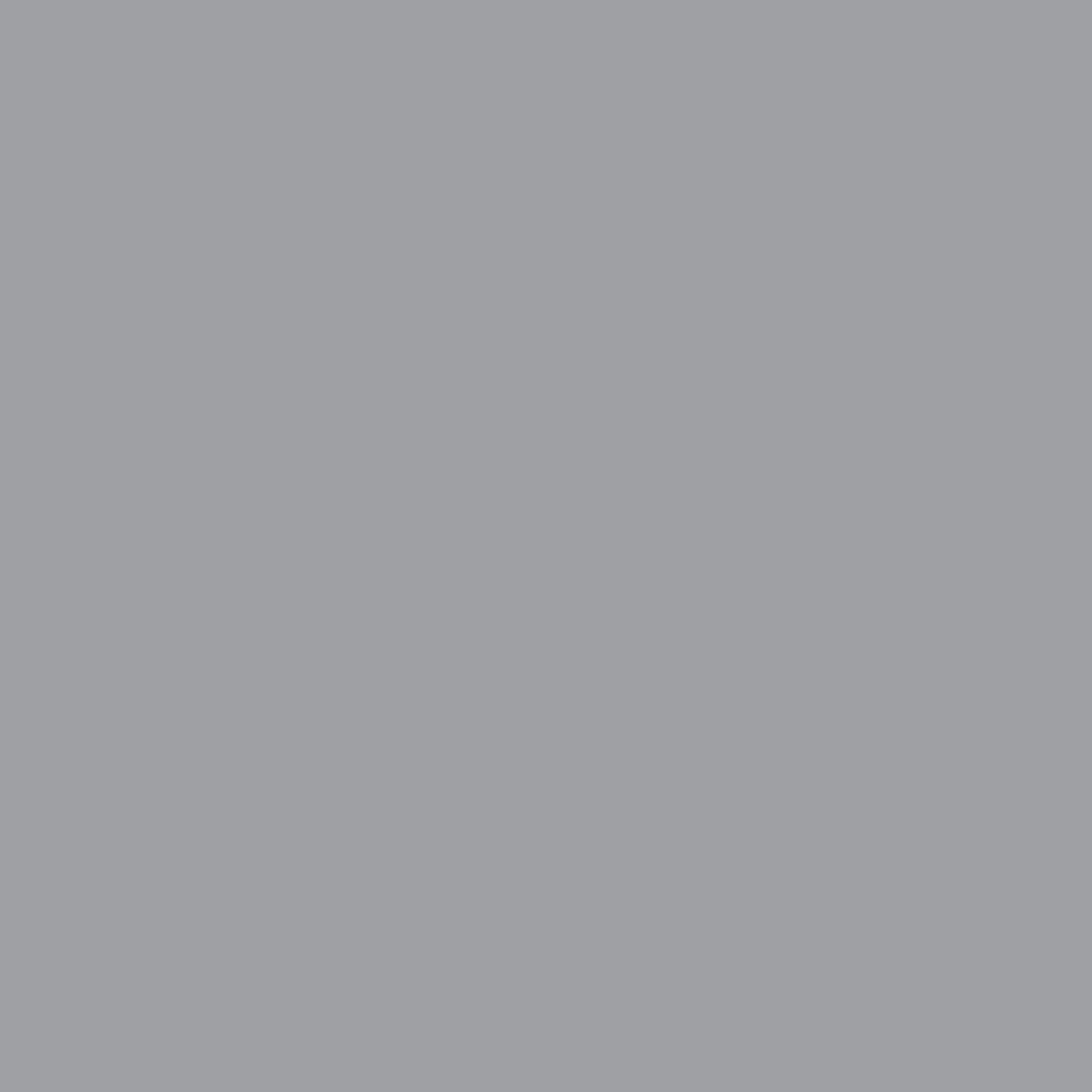